Щоб дізнатися про що буде сьогоднішній урок - розгадайте ребус
’
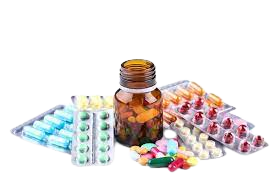 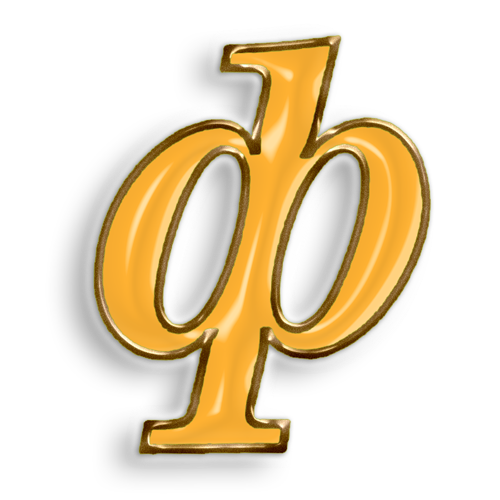 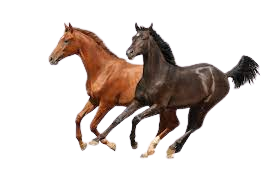 4 = т
Конфлікт
© Скляренко О.А. 2024
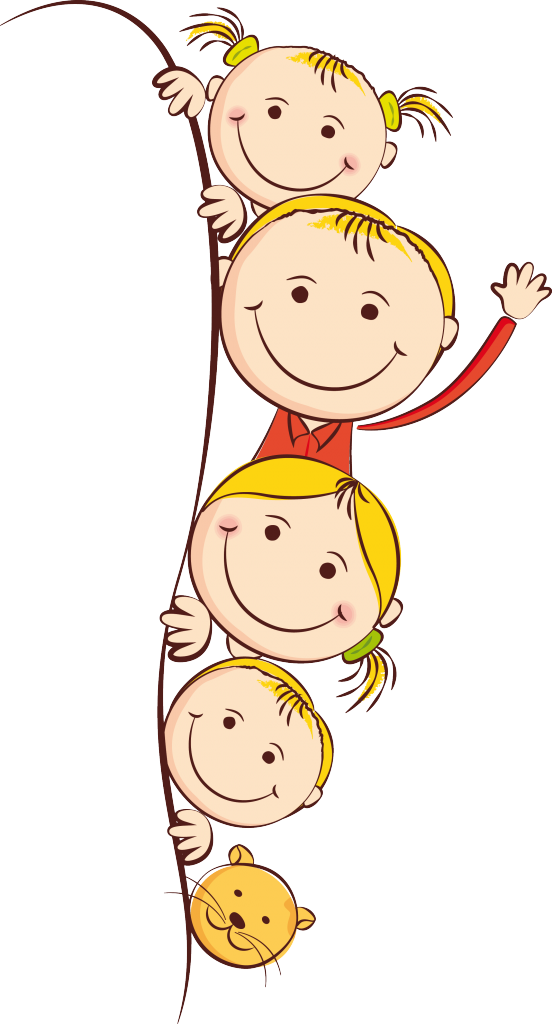 Очікування
Учень/учениця:
протидіє виявам тиску, агресії, маніпуляції і неповаги щодо себе та інших осіб; 
ідентифікує причини та наслідки виникнення конфліктів у різних ситуаціях;
моделює ситуацію з конструктивним залагодженням конфліктів; 
застосовує вербальні і невербальні засоби спілкування для конструктивної комунікації;
толерантно ставиться до поглядів, переконань, інтересів і потреб інших осіб; 
пояснює почуття інших осіб і визнає їхнє право на вираження своїх почуттів; 
виявляє розуміння індивідуальних відмінностей інших осіб; 
ухвалює рішення щодо надання самодопомоги та допомоги іншим особам.
© Скляренко О.А. 2024
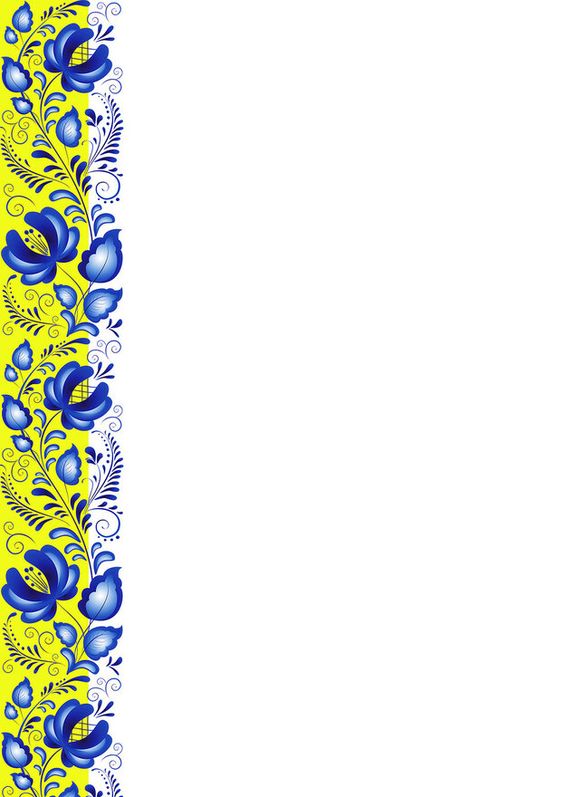 Тема уроку:Як розпізнати конфлікт і запобігти насильницьким конфліктам?
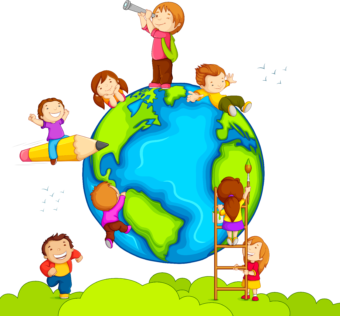 © Скляренко О.А. 2024
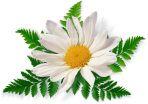 Мотивація до навчання
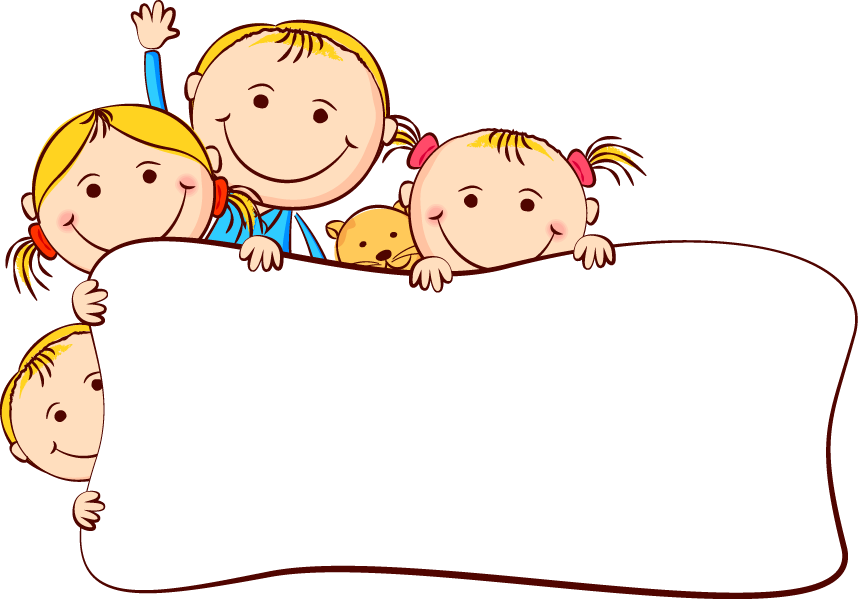 Пригадай, що ти вже знаєш за цією темою. 
Чого саме ви очікуєте від 
  цього уроку?
© Скляренко О.А. 2024
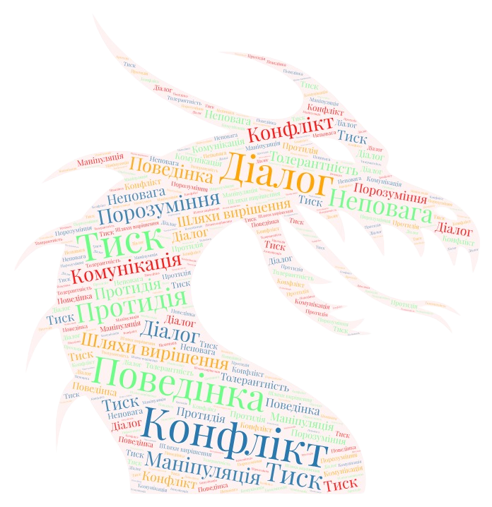 «Асоціації»
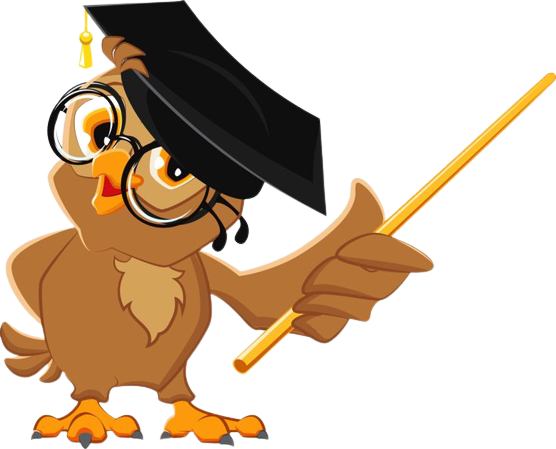 © Скляренко О.А. 2024
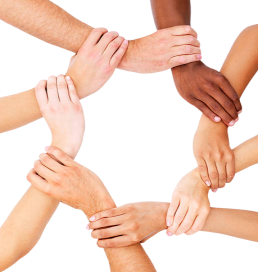 Групова робота
Учні стоять у колі і по черзі мають продовжувати речення, залишаючи другу частину і змінюючи слова «добре», «погано». Наприклад: 
1-й учень: «Сьогодні гарна погода – це добре, тому що можна піти на вулицю»; 
2-й учень: «Йти на вулицю – це погано, тому що треба зробити уроки»; 
3-й учень: «Робити уроки – це добре, тому що…».
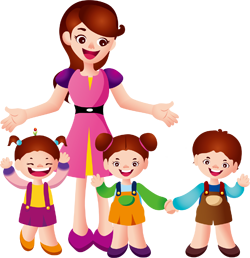 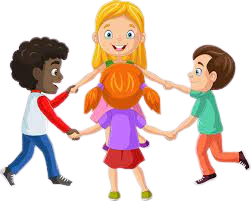 © Скляренко О.А. 2024
Групова робота
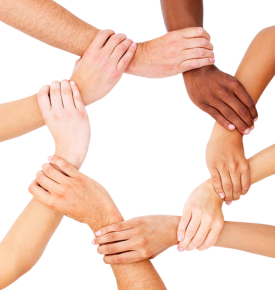 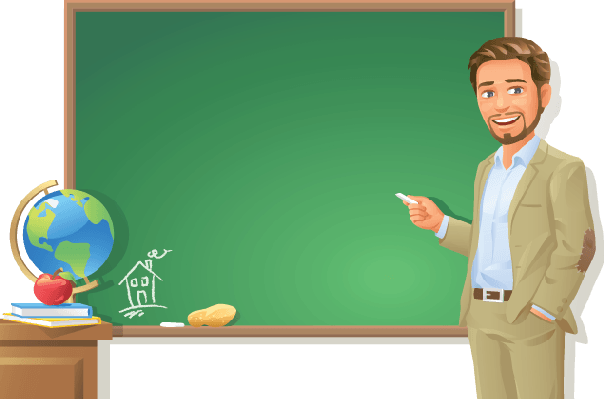 «Конфлікт – це добре, бо дає змогу виявити емоції».
© Скляренко О.А. 2024
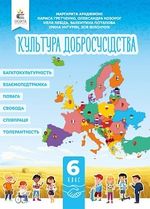 Робота з підручником
Стор. 81 - 82.
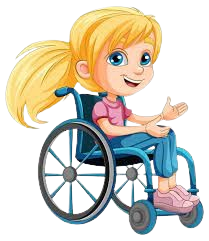 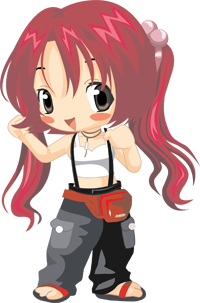 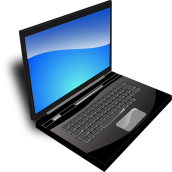 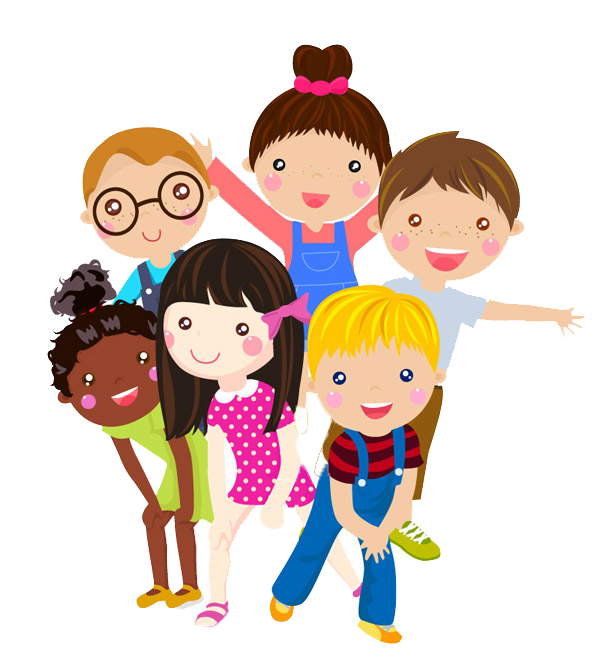 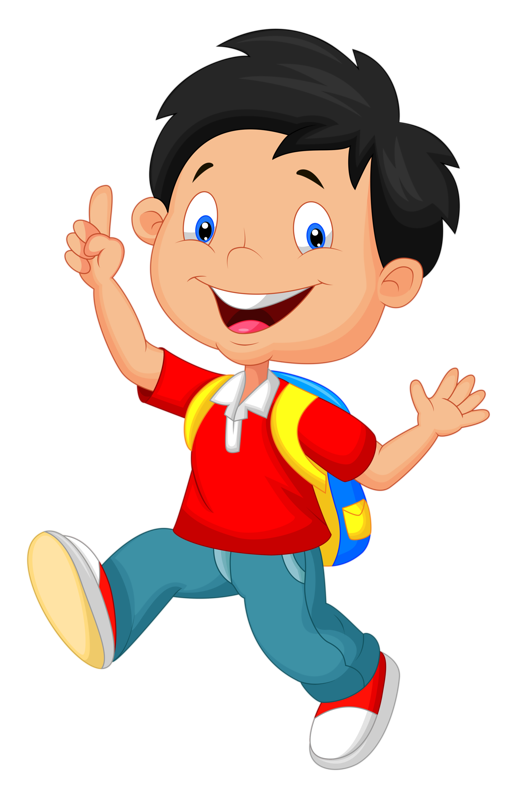 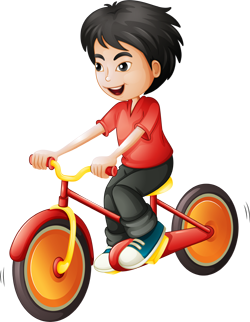 «Айсберг конфлікту»
Позиції учасників
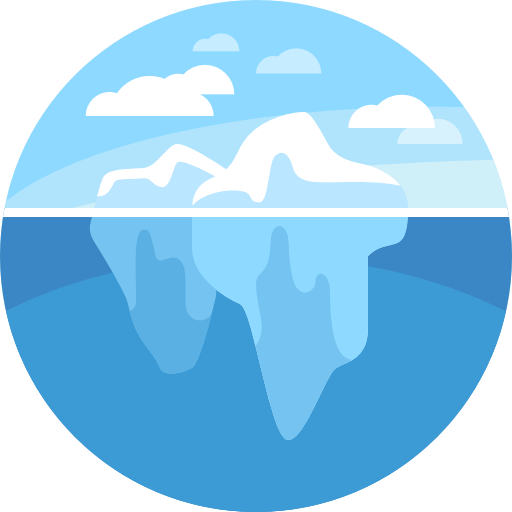 Сторони  
конфлікту
Предмет  
конфлікту
Інтереси
Погляди
Побоювання
Цілі
Почуття
Бажання
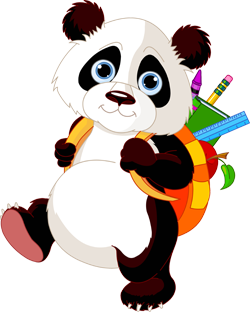 Переконання
© Скляренко О.А. 2024
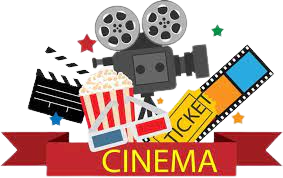 Робота в групах
Стор. 83, вправа 1.
Інтереси
Побоювання
Позиція – вимоги до іншої сторони
Сторона 1
Предмет конфлікту
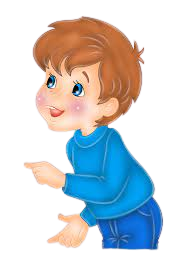 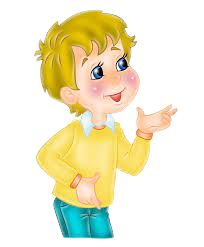 Сторона 2
Позиція – вимоги до іншої сторони
Інтереси
Інтереси
© Скляренко О.А. 2024
Поміркуймо!
Порівняй свій варіант карти конфлікту з варіантами однокласників та однокласниць. Якщо карти різні, обговоріть, чим саме зумовлена різниця. Дай відповіді на запитання. 
Які емоції та почуття переживали учасники ситуації?
Якими були їхні потреби? 
Чому важливо знати не тільки предмет конфлікту та позиції учасників, а й їхні інтереси та побоювання?
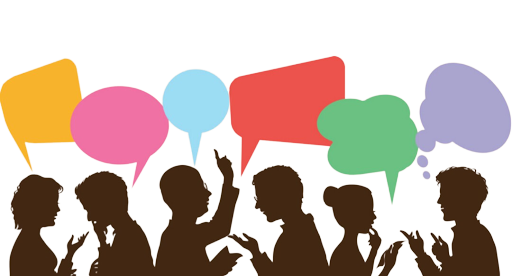 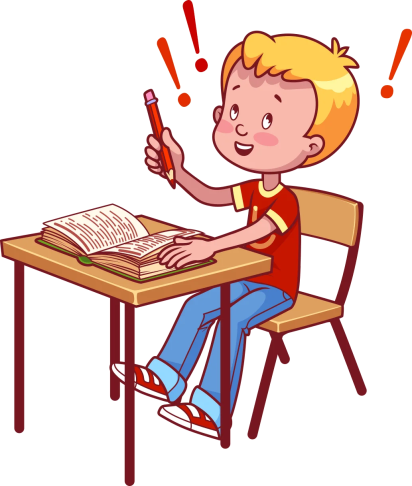 © Скляренко О.А. 2024
Перегляд навчального відео
https://www.youtube.com/watch?v=QuUkM-tG8BE&ab_channel=Canal_lidera
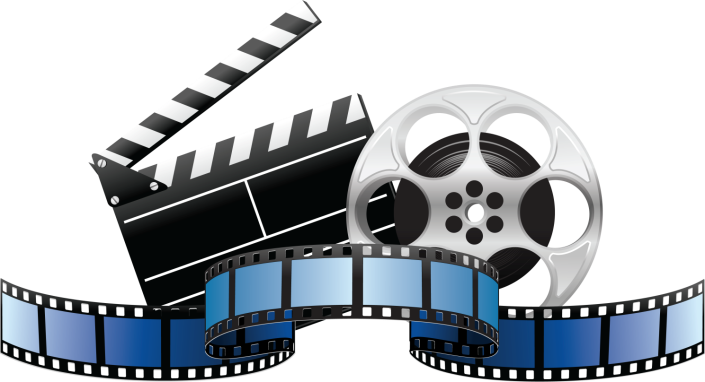 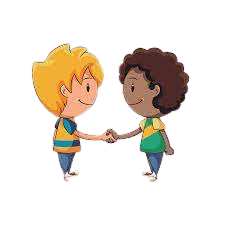 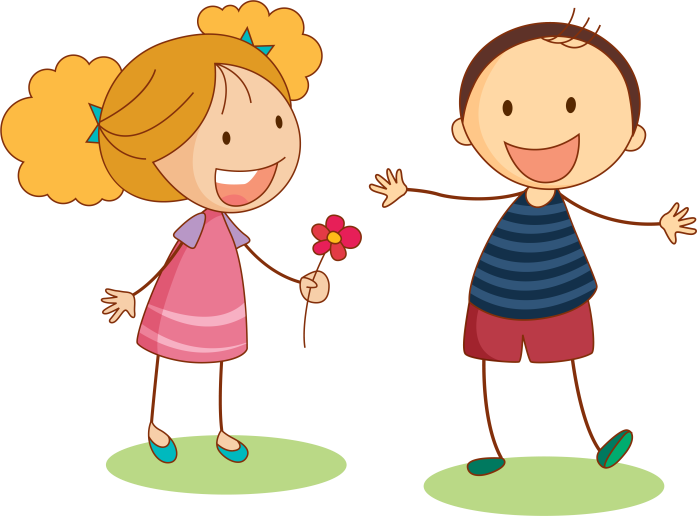 © Скляренко О.А. 2024
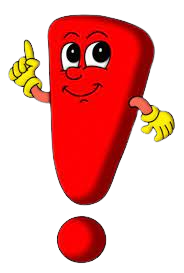 Інформація
У конфліктних ситуаціях людина демонструє кілька стилів поведінки, які в загальному вигляді можна віднести до пасивних та активних. До активної поведінки відносять: агресивну, маніпулятивну
     та асертивну.
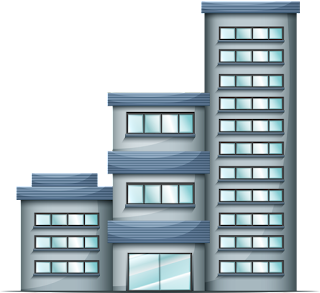 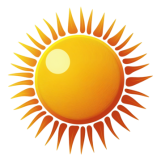 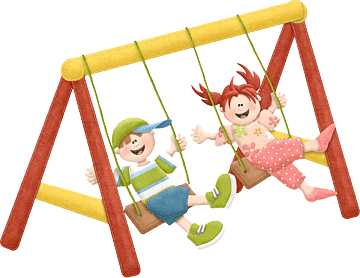 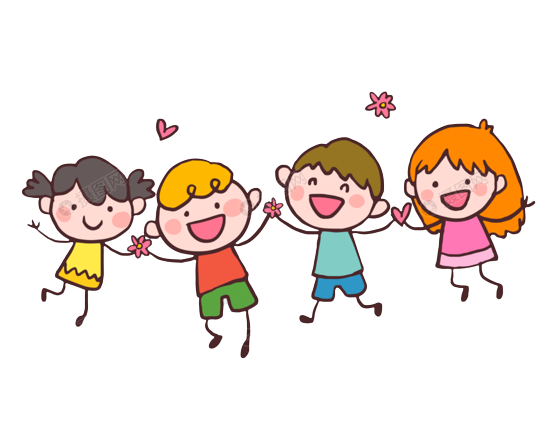 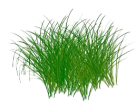 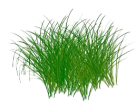 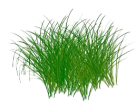 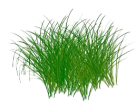 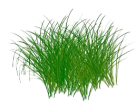 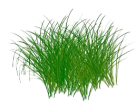 © Скляренко О.А. 2024
Робота з підручником
Опрацювання інформації стор. 84-85.
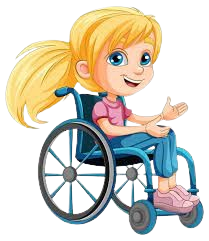 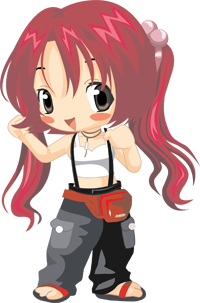 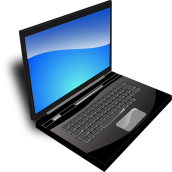 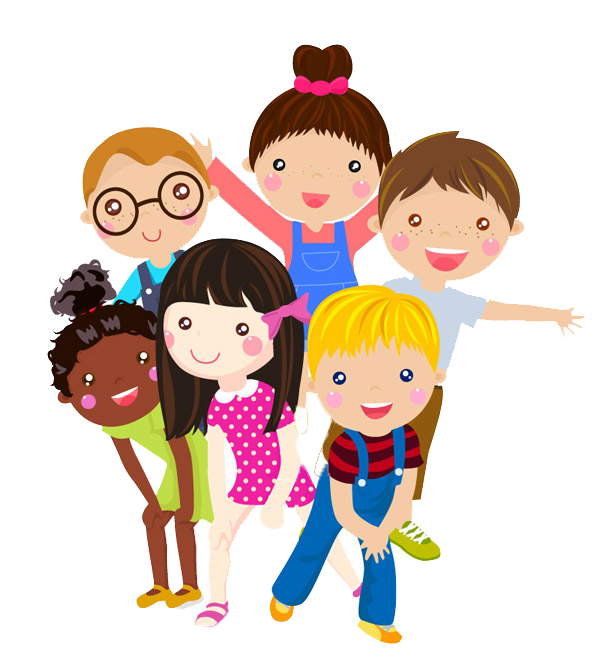 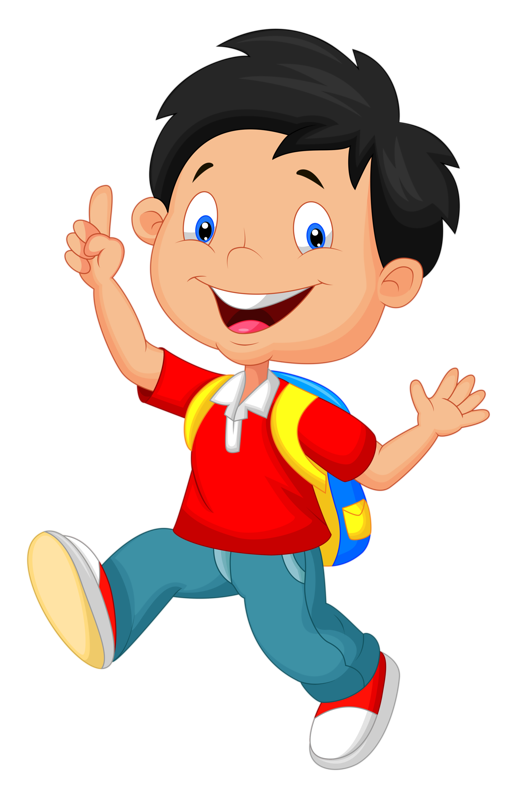 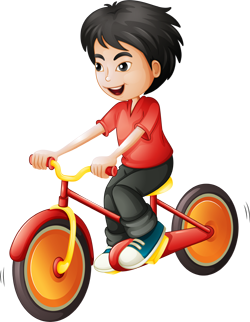 Розгадайте ребус
’
’
’
’
’
’
’
У ньому зашифрована одна з ключових ознак одного зі стилів поведінки.
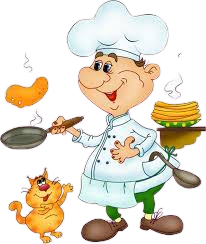 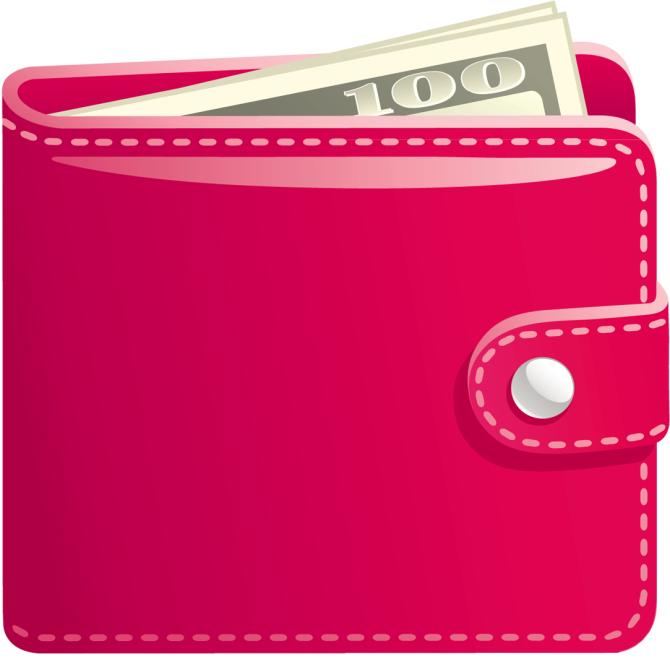 Повага
© Скляренко О.А. 2024
Розгадайте ребус
’
’
’
’
У ньому зашифрована одна з ключових ознак одного зі стилів поведінки.
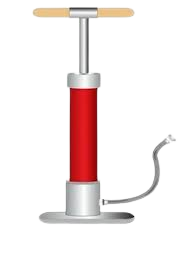 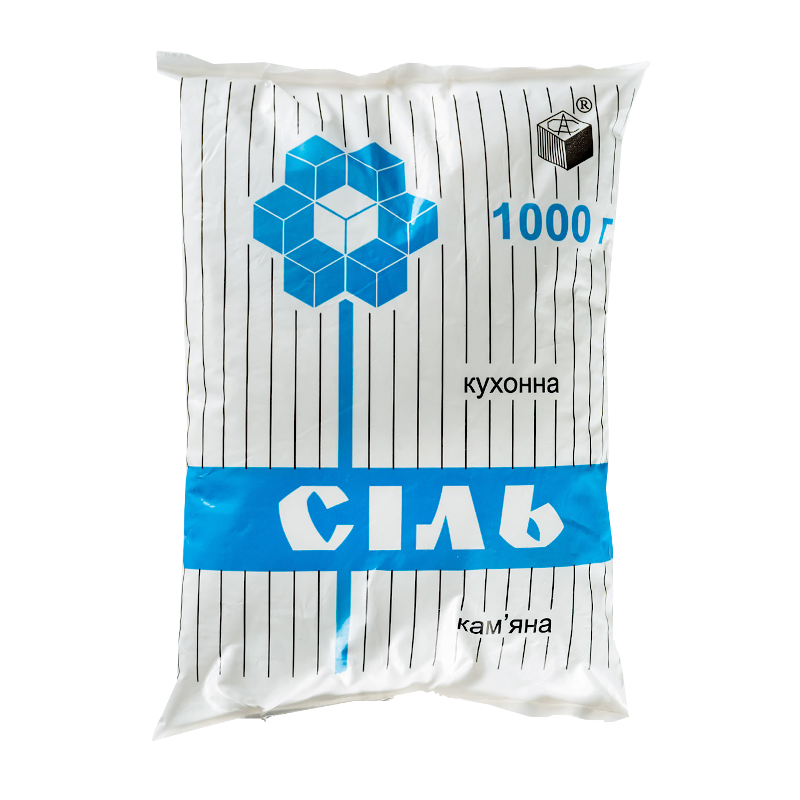 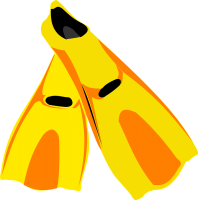 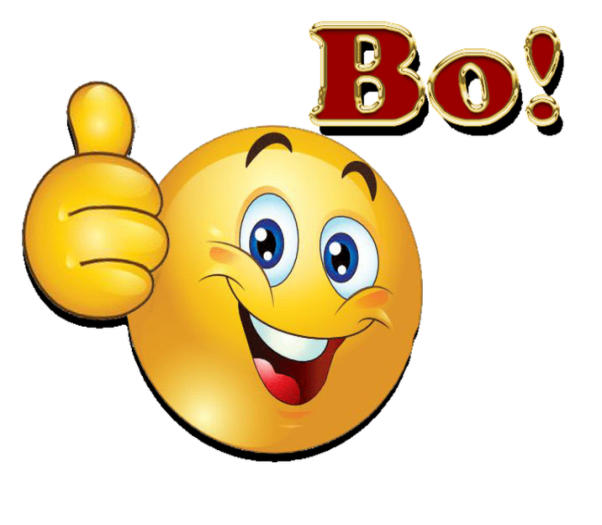 ’
’
2 = и
Насильство
© Скляренко О.А. 2024
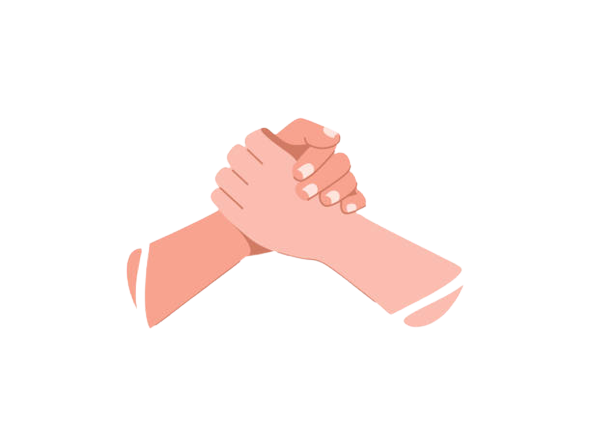 Робота в парах
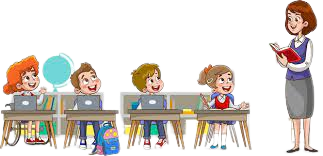 Стор. 86, вправа 5:
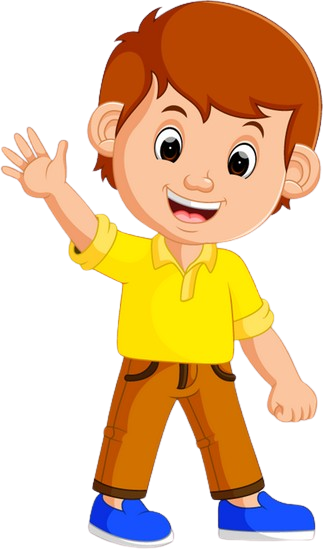 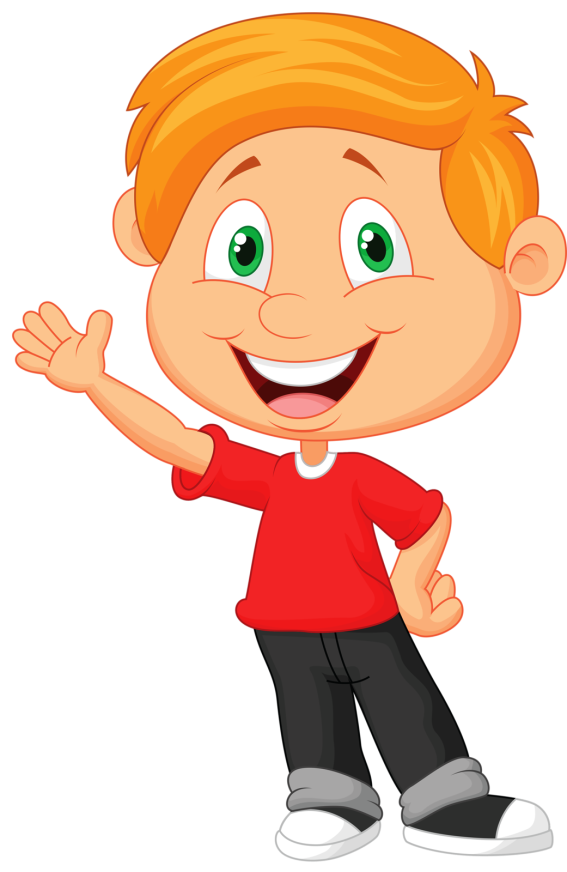 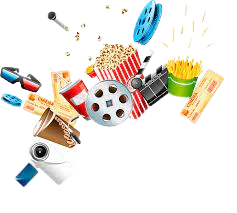 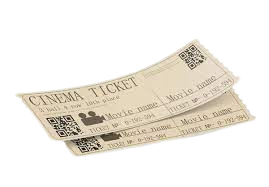 © Скляренко О.А. 2024
Обговорення
Яку з відповідей було найлегше придумати, а яку — найважче? Чому? 
У якому стилі поведінки було найбільш та найменш комфортно під час розмови? 
Який із варіантів, на твою думку, є найкращим для того, щоб конфліктна ситуація не перетворилася на гострий конфлікт? Чому саме такий?
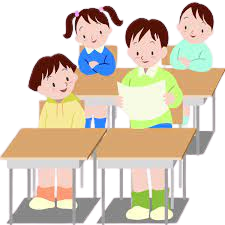 © Скляренко О.А. 2024
Трикутник конфлікту
Сила — заснований на владі або силі (примусити зробити когось щось). 
Закон — заснований на законі (спираючись на певні незалежні стандарти).
Інтерес — заснований на врахуванні інтересів (потреб, бажань, турбот, страхів) сторін конфлікту за допомогою діалогу.
Сила
Закон
Інтерес
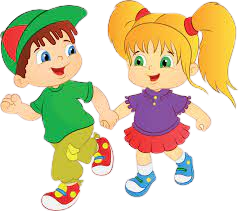 © Скляренко О.А. 2024
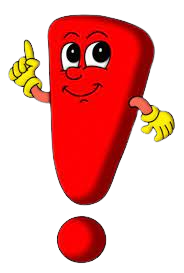 Поміркуйте!
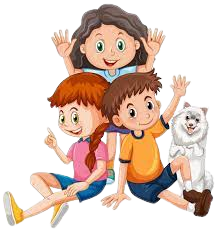 Вправа 7, стор. 87: наведіть по 3 варіанти вирішення конфліктних ситуацій за допомогою різних шляхів. Наприклад, за допомогою сили – бійка, за допомогою закону – звернення до суду, за допомогою інтересу – застосування технік активного слухання для прояснення ситуації.
© Скляренко О.А. 2024
Бесіда
Як можна вирішити конфлікт за допомогою сили? 
               (бійка, образливі слова, приниження тощо)  
Як можна вирішити конфлікт за законом?
                   (підключити адміністрацію школи,
                    поліцію, суд тощо)  
Як можна вирішити конфлікт з урахуванням інтересів, за допомогою діалогу? 
                   (поговорити і розібратися в ситуації,
                     зрозуміти, чому людина так поводиться,
                    висловити можливі варіанти вирішення 
                    конфлікту тощо)
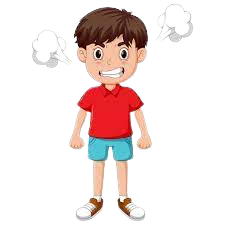 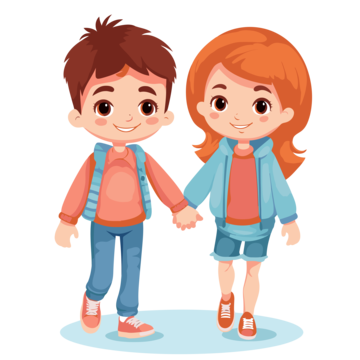 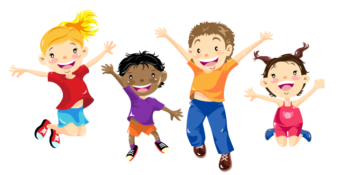 © Скляренко О.А. 2024
Корисні рекомендації
Спілкування і діалог під час виникнення конфліктної ситуації дуже важливі, адже дають змогу домовитися, попередити негативний розвиток конфлікту та виграти обом сторонам. Але при цьому важливо пам’ятати про декілька правил. 
Відокремлюй людей від проблем. Говори про проблему, а не про особистість людини. 
Зосередься на інтересах, а не на позиціях. Проясни, що важливо для іншої сторони, та розкажи, що важливо для тебе. Використовуй техніки активного слухання.
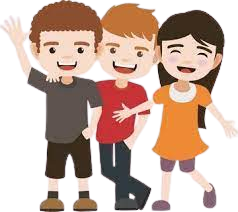 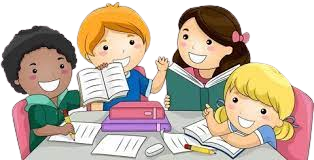 © Скляренко О.А. 2024
Корисні рекомендації
3. Спирайся на факти, підтверджені думки, а не емоції. 
4. Розробляй варіанти, які можуть бути взаємовигідні для обох сторін. 
Інколи люди не можуть домовитися самі, тоді вони можуть звернутися по допомогу до третьої сторони. Люди, які займаються цим професійно, називаються медіатори (посередники).
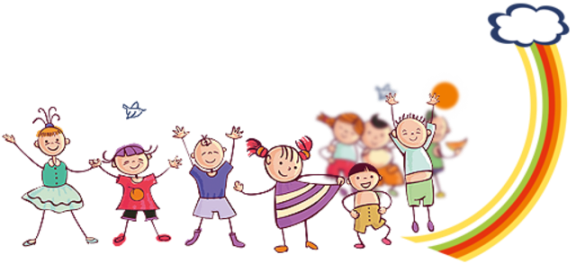 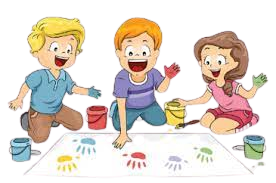 © Скляренко О.А. 2024
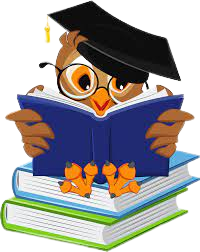 Словничок
Медіатор — це нейтральний посередник у конфлікті.
Медіація — це процедура врегулювання суперечки за участі нейтрального посередника (медіатора), який підтримує сторони конфлікту в досягненні ними взаємовигідного рішення.
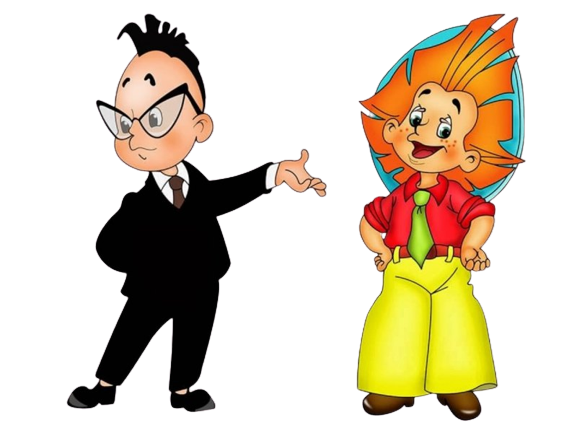 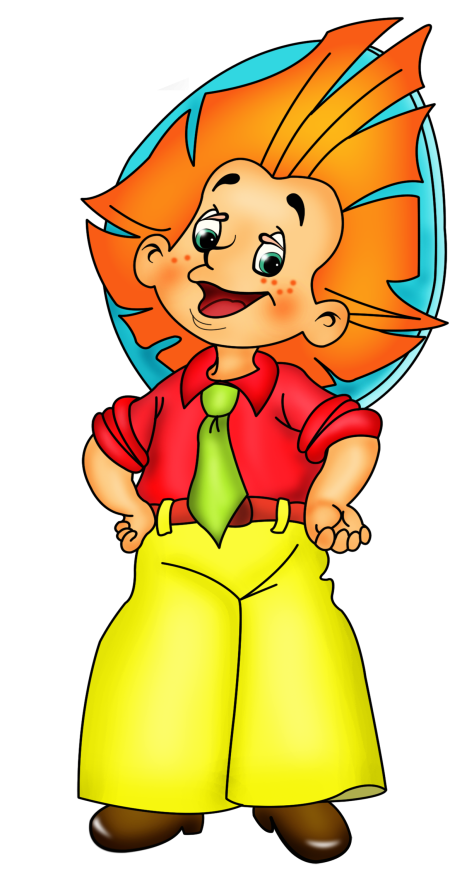 © Скляренко О.А. 2024
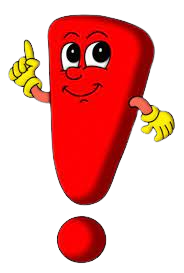 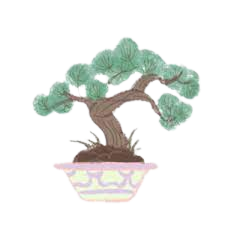 Інформація
Опрацювання інформації на стор. 88.
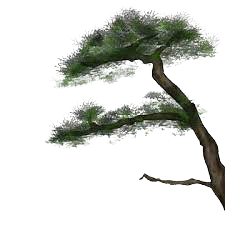 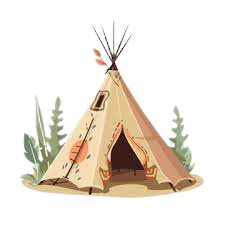 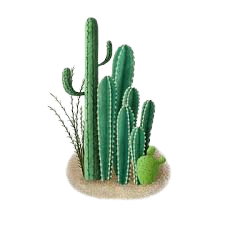 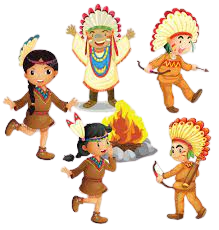 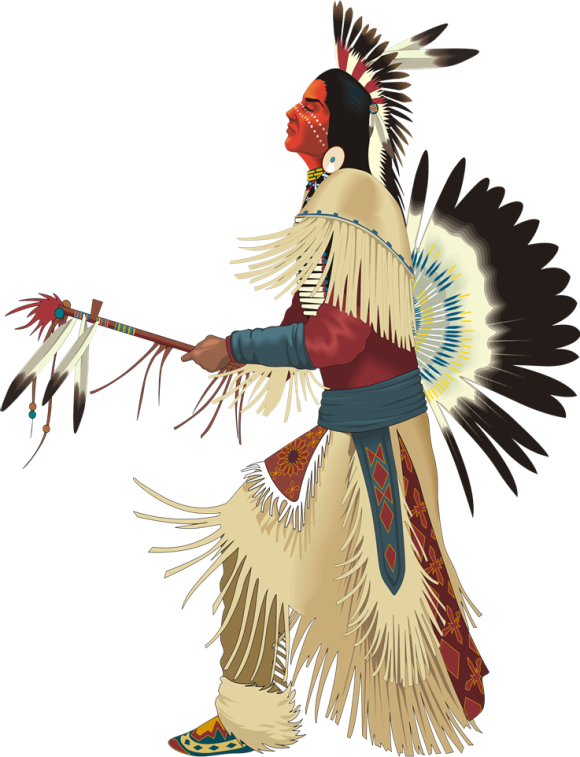 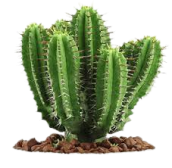 © Скляренко О.А. 2024
Закріплення матеріалу
Стор. 88, вправа 9: Пригадайте 1-2 конфлікти, які найчастіше виникають у школі або вдома. Опишіть їх коротко, спираючись на карту конфлікту. Спрогнозуйте, як можна розв’язати конфлікт: 
за допомогою сили; 
за законом; 
за допомогою діалогу з урахуванням інтересів (зокрема за посередництва інших).
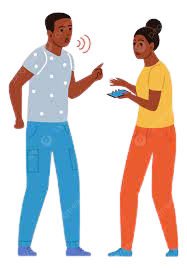 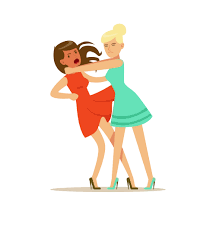 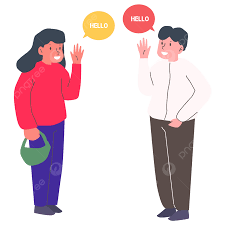 © Скляренко О.А. 2024
Закріплення вивченого матеріалу
Гра «Вікторина»
https://learningapps.org/watch?v=pkc853as324
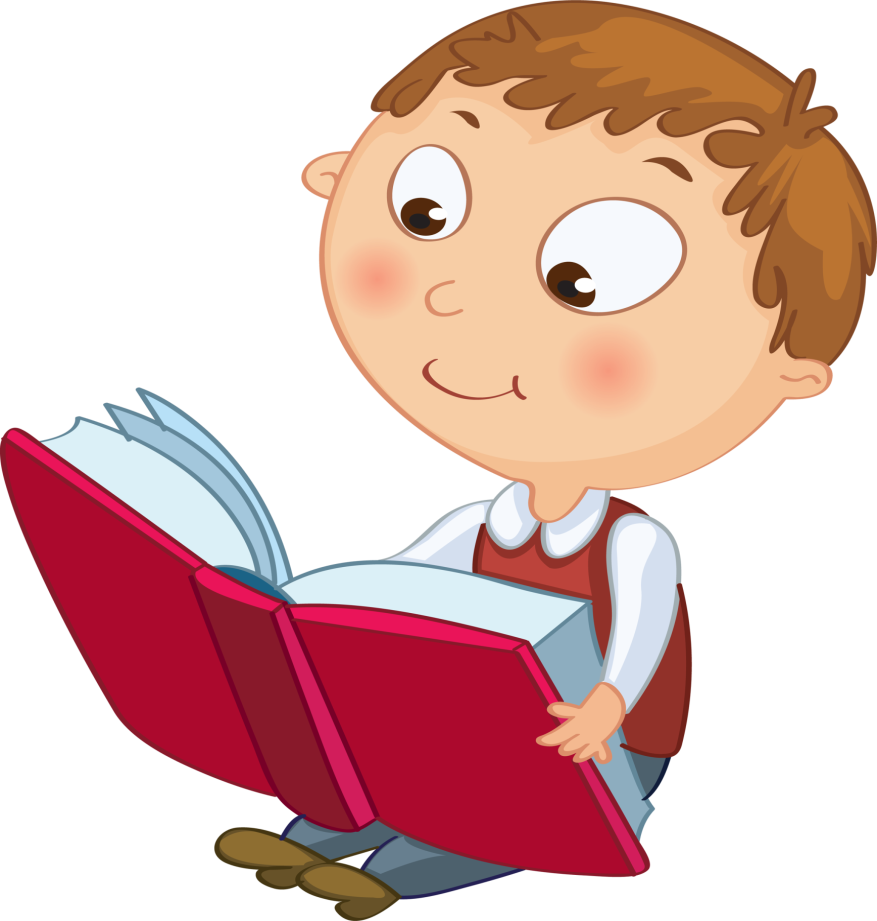 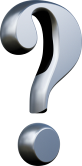 Дошка настрою
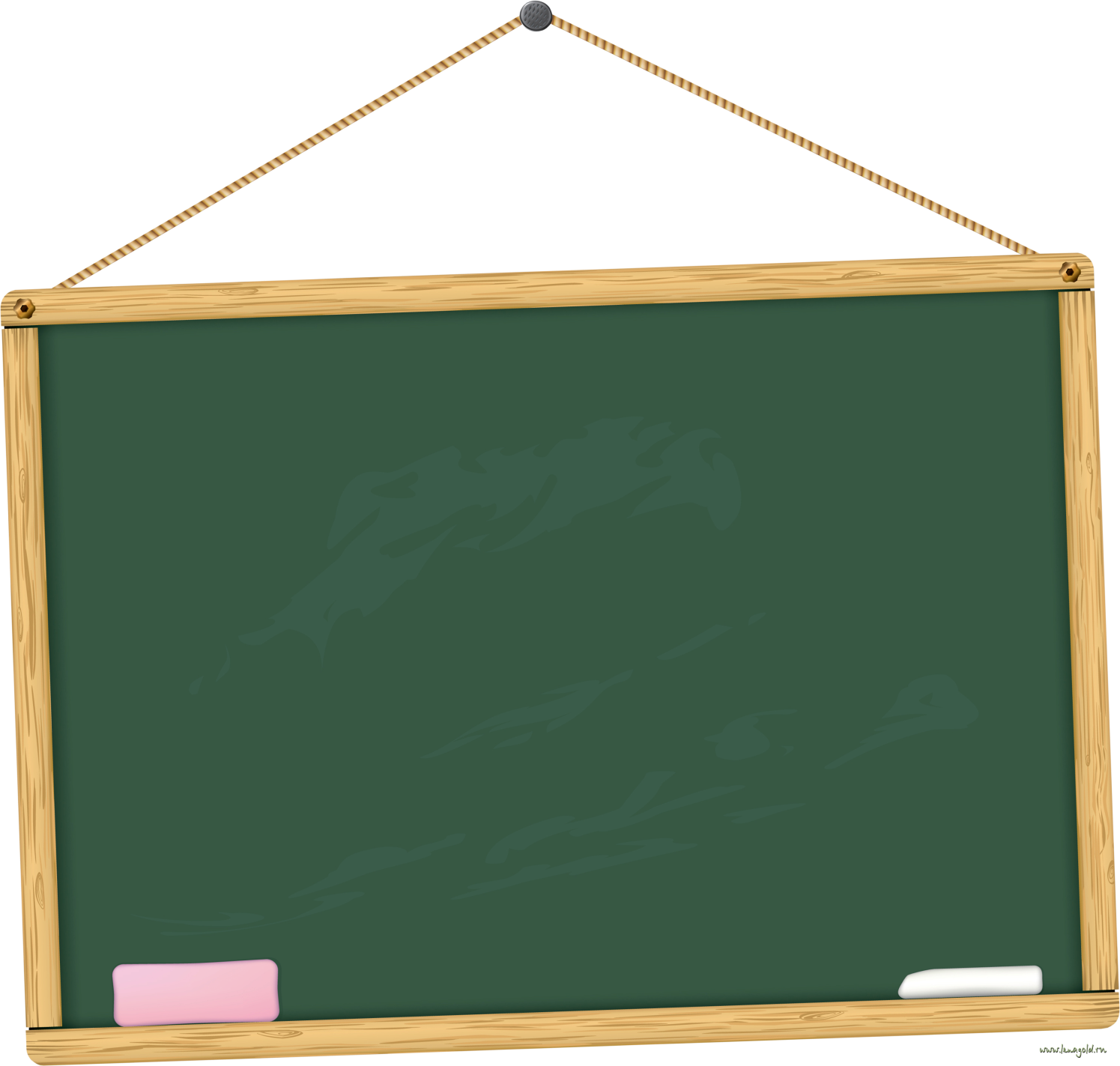 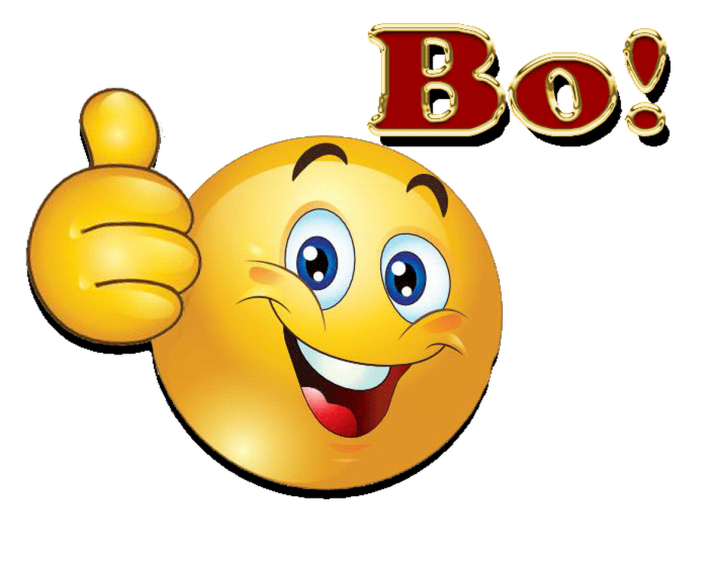 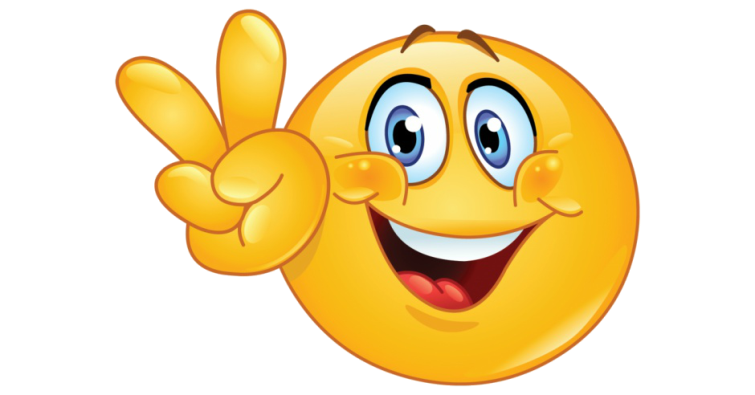 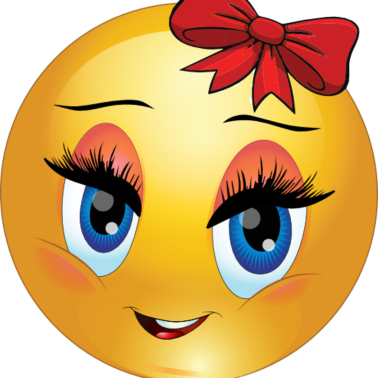 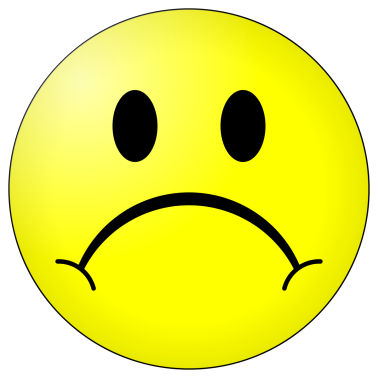 Домашня робота
Стор. 88, вправа 10.
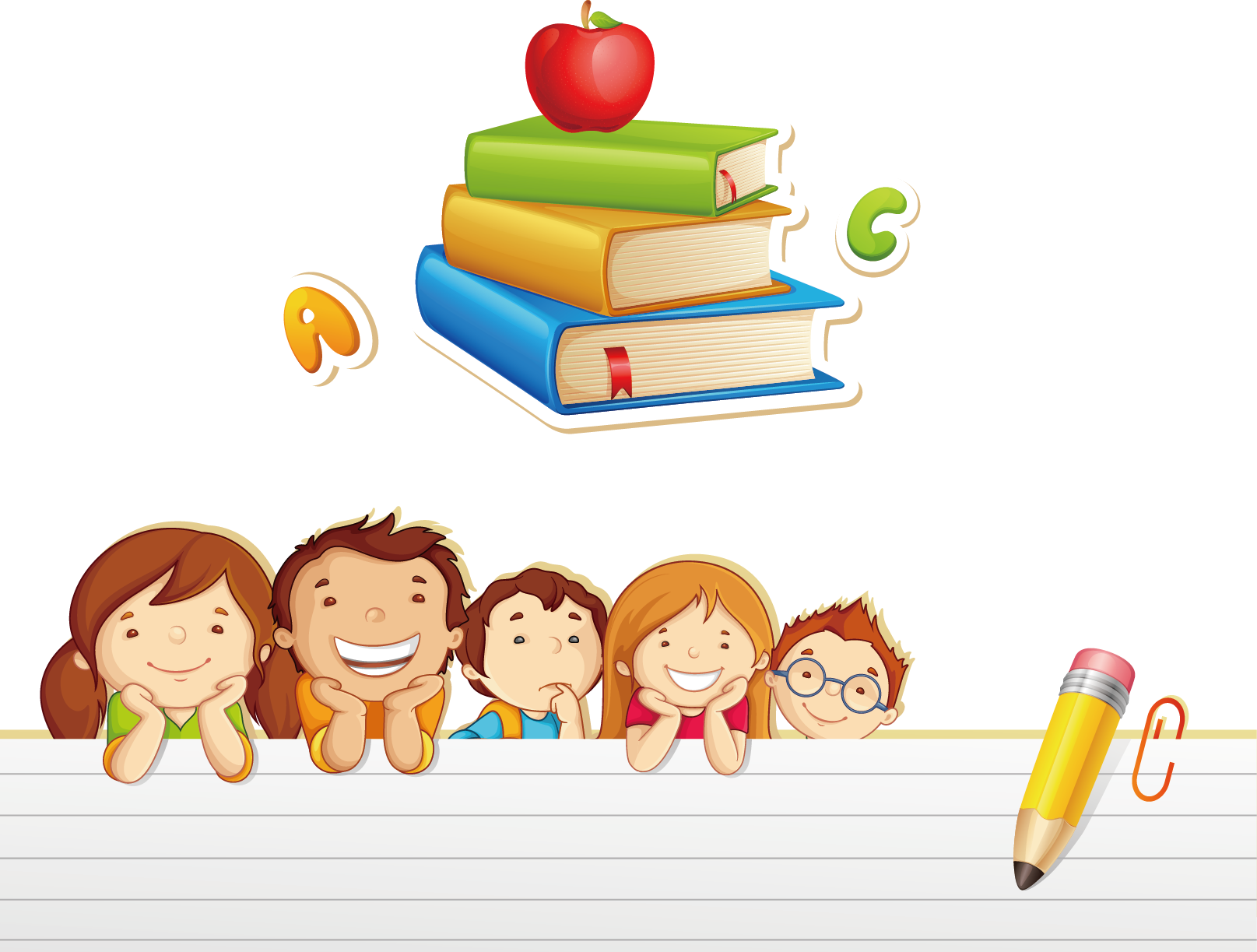 © Скляренко О.А. 2024
Джерела та література
https://www.calameo.com/read/006191963d289874a374e
https://ua.izzi.digital/DOS/308410/352660.html
https://kdukraine.com/app/uploads/2023/07/zbirka_new.pdf
https://uk.wikipedia.org/wiki/%D0%9D%D0%B5%D0%BD%D0%B0%D1%81%D0%B8%D0%BB%D1%8C%D0%BD%D0%B8%D1%86%D1%8C%D0%BA%D0%B5_%D1%81%D0%BF%D1%96%D0%BB%D0%BA%D1%83%D0%B2%D0%B0%D0%BD%D0%BD%D1%8F
Культура добросусідства : підручн. для 6 класу  закладів загальної середньої освіти / М. Араджионі, Л. Гретченко, О. Козорог, Н. Лебідь, В. Потапова., І. Унгурян, З. Філончук – К. : Видавничий дім «Основа», 2023. – 143 с. : іл.
© Скляренко О.А. 2024